الضـــــــــــــــرب في 10
124
4-6
شاهد محمد في أثناء سيره على الشاطئ آثار أقدام . فعد الأصابع فكانت 10 أصابع في كل زوج من آثار الأقدام . كم إصبعا في ثلاثة أزواج ؟
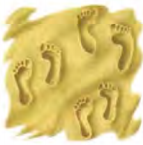 أستعمل الأنماط لأضرب
مثال
ما عدد الأصابع التي عدها محمد ؟
أجد ناتج الضرب 10 × 3 
وألاحظ النمط عند الضرب في 10
10 × 1 = 10 
10 × 2 = 20
10 × 3 = 30 
10 × 4 = 40 
 10 × 5 = 50
رقم الآحاد في جميع نواتج الضرب هو الصفر .
تكملة الشرح
العدد نفسه
السابقة
التالية
34
الضـــــــــــــــرب في 10
124
4-6
ألاحظ النمط أيضا عند العد القفزي على خط الأعداد . ولإيجاد ناتج 10 ×3 أعد ثلاث قفزات متساوية ، مقدار كل واحدة منها 10 مبتدئا من الصفر .
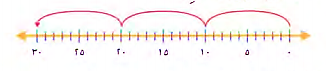 أقرأ : 10 ، 20 ، 30 
يبين النمط أن 10 × 3 = 30 
إذن ، عد محمد 30 إصبعا .
السابقة
التالية
35
الضـــــــــــــــرب في 10
125
4-6
أكتب جملة الضرب مستعملا الأنماط أو النماذج إذا لزم الأمر  :
أتأكد
10
× 4
ــــــــــــ
2
× 10
ــــــــــــ
10 × 7
3
2
1
5× 10
4
70
50
40
20
اشترى خالد لابس بـ 90 ريالا . كم ورقة نقدية فئة 10 ريالات ثمن الملابس ؟
5
10 × 9 = 90 ، إذن 9 ورقات .
كيف تساعدني حقائق الضرب للعدد 5 على معرفة حقائق الضرب للعدد 10 ؟
6
أتحدث
الخمسة نصف العشرة ، لذا يجب عليك مضاعفة حقائق الضرب في 5 لمعرفة حقائق الضرب في 10 .
السابقة
التالية
36
الضـــــــــــــــرب في 10
125
4-6
أكتب جملة الضرب مستعملا الأنماط أو النماذج إذا لزم الأمر  :
أتدرب
10
× 6
ــــــــــــ
10  
× 10
ــــــــــــ
10 × 3
9
8
7
2× 10
10
30
20
60
100
في حديقة الحيوانات 5 زرافات ، و10 بطات كم رجلا للزرافات والبطات معا ؟
11
5 × 4 = 20 رجل زرافة ، 10 × 2 = 20 رجل بطة
 20 + 20 = 40 رجلا .
السابقة
التالية
37
الضـــــــــــــــرب في 10
125
4-6
أستعمل الرسم البياني المجاور في حل المسائل 12- 14 :
كم ريالا مع الأولاد الأربعة ؟
12
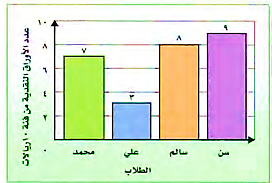 محمد 70 ، على 30 ، سالم 80 ، حسن 90 . 
70 + 30 + 80 + 90 = 270 ريالا .
الجبر : أقارن بين عدد النقود التي مع حسن وعدد النقود التي مع على مستعملا : ( > ، < ، = ) .
13
90 > 30
ما الفرق بين أقل عدد من النقود وأكبر عدد منها ؟
14
أكبر عدد 90 ريالا ، وأقل عدد 30 ريالا 
 90 – 30 = 60 ريالا .
السابقة
التالية
38
الضـــــــــــــــرب في 10
125
4-6
مسائل ومهارات التفكير العليا
15
10 X 1 = 5X 1
أحدد جملة الضرب الخطأ فيما يأتي:
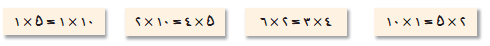 16
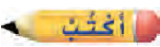 أوضح كيف أن حقيقة الضرب التي ناتجها 25 لا تكون من حقائق الضرب في 10
إجابة ممكنة : كل حقائق الضرب للعدد 10 يكون رقم الآحاد فيها  صفراً
السابقة
التالية
38
تدريب على اختبار 2
17
أي مما يلي يستعمل لإيجاد عدد الأصابع في يديك ورجليك؟
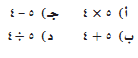 أحدد العدد الذي يجعل الجملة العددية التالية صحيحة
18
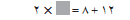 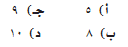 السابقة
التالية
1
المراجعة التراكمية الفصل ( 4 )
أجد ناتج الضرب
4X5
21
7X5
9X5
19
20
20
35
45
إذا كان سعر تذكرة دخول حديقة الحيوانات هو 6 ريالات للكبار و 4 ريالات للصغار ،فما ثمن تذكرتين للكبار وتذكرة واحدة للصغار؟
22
12 , 4
السابقة
التالية
1
المراجعة التراكمية الفصل ( 4 )
أكتب جملة الضرب المناسبة لكل من الشبكات التالية  ثم أجد ناتج الضرب
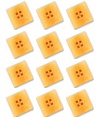 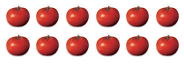 24
23
4 × 3 = 12
2 × 6 = 12
أجد ناتج الطرح ، ثم أتحقق من إجابتي
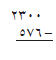 25
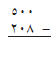 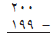 26
27
1
1724
292
السابقة
التالية
1